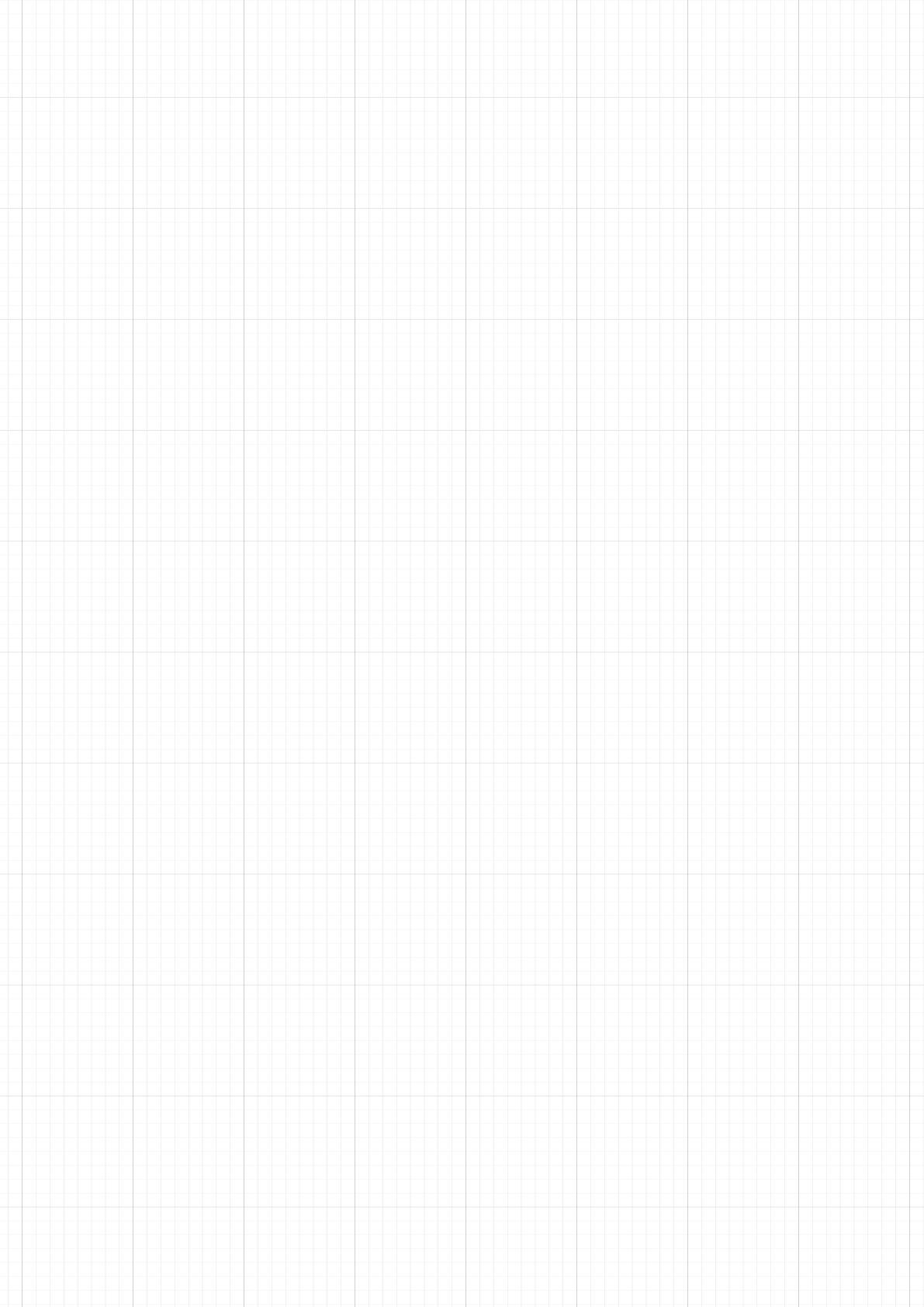 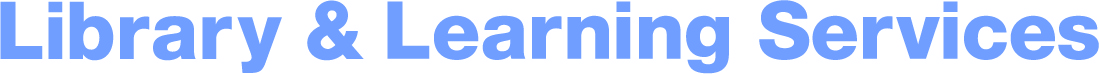 UniSkills
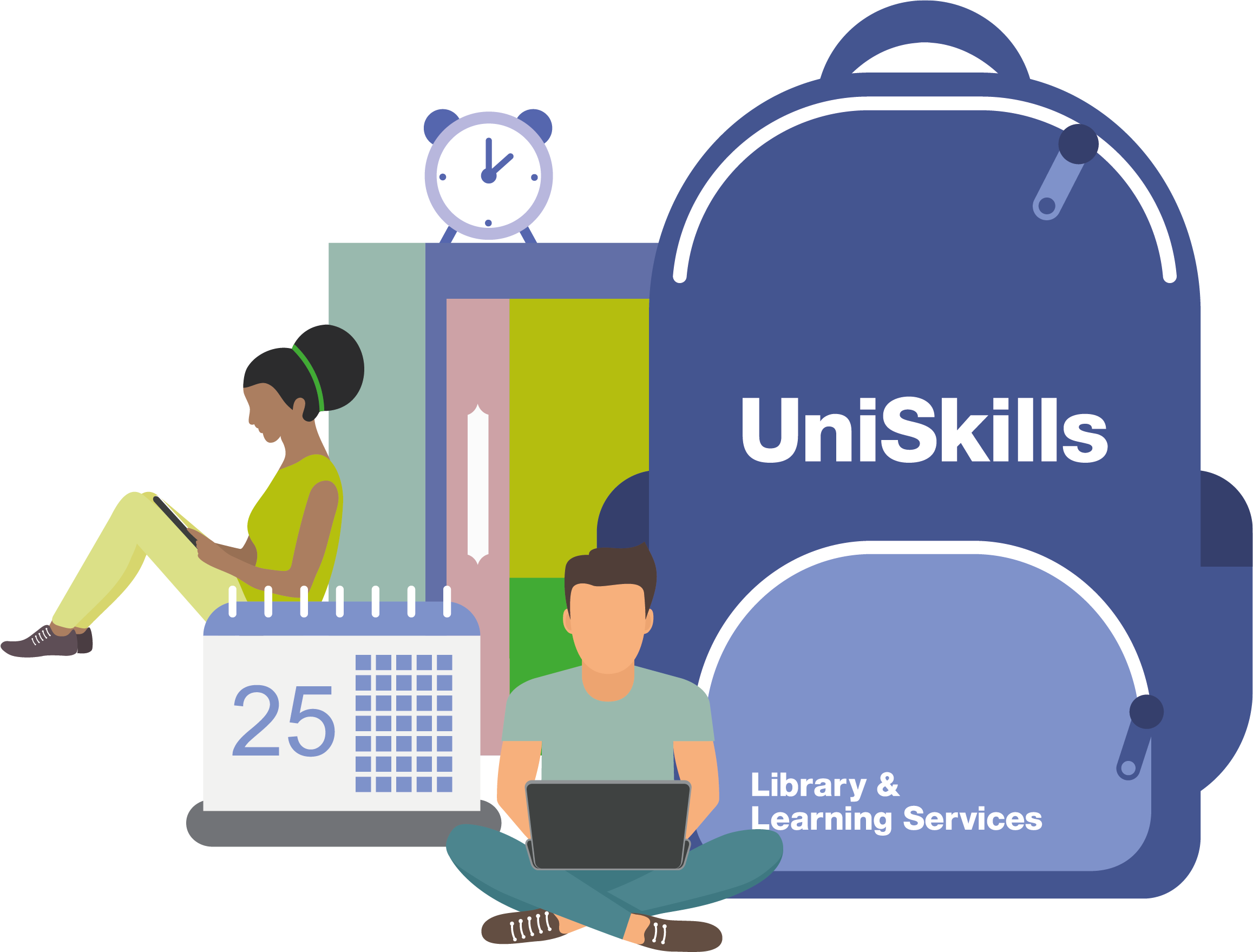 Transition to Postgraduate Study
ehu.ac.uk/ls
ehu.ac.uk/uniskills
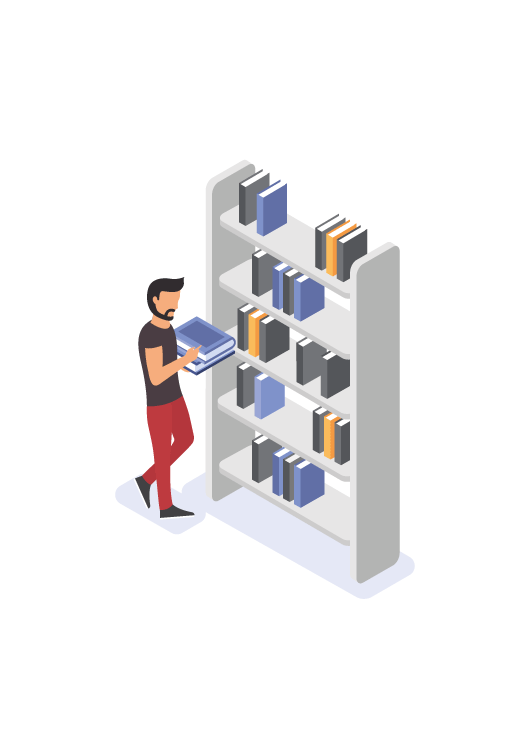 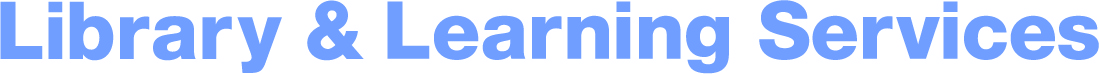 Overview of session
Reflect upon skills gained from undergraduate study

Recognise the skills to be developed during postgraduate study

Consider critical reading and writing strategies for PG success

Understand the opportunities available for accessing support.
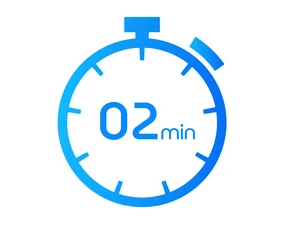 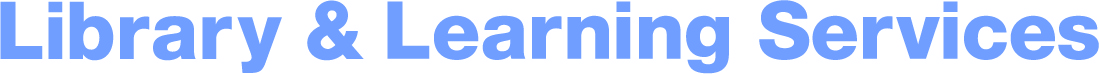 The step up- discussion…
Activity - Individual reflection

Are you directly progressing, having recently studied an UG degree,  
     or have you had a period of time away?

Did you access Academic Skills support during your UG degree?

What do you perceive the "Step up" to be? How is PG study different?
[Speaker Notes: Microsoft forms to initiate discussion and provide some context.
Provide link In chat- tutors to set up own form for results analysis
Alternatively, just use as Q&A to simplify and manage]
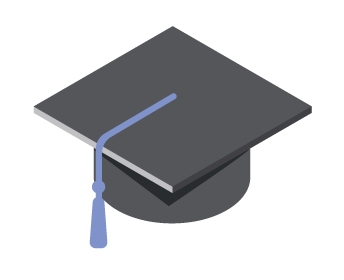 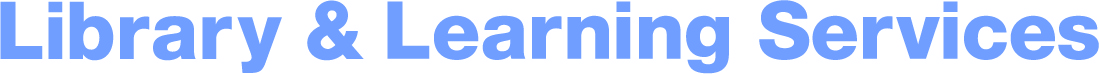 The step up- 2 main differences
Level of proficiency and Specialist knowledge. 
You have the “grounding” in a subject and will now be required to fully explore your chosen subject in order to become proficient at a much higher level. This provides a wonderful opportunity to become a specialist in your area of discipline. 
You will read extensively and carry out research whilst contributing towards your field.

Autonomous learning.
Being an independent learner is a skill you will have already refined in your undergraduate study. However, whilst you may have relied on predominantly secondary sources for your assignments, you will now develop as an expert in your field through opportunities of independent inquiry, review, dissertation, or critique at Master’s level.  

All of this means you are in control and will be required to manage your time effectively and work independently in a way that you never have before.
[Speaker Notes: You will be working at a more complex and sophisticated level, with a need for broader and more independently sourced research. You will need not only to evaluate what other people have found, but also to put your own research into context. 

You will also have to make sure your time management is effective to get everything done. With only one year to complete most Masters courses, it can be a steep learning curve, but if you look ahead at the shape of the whole year and work consistently, you will keep on top of the work.]
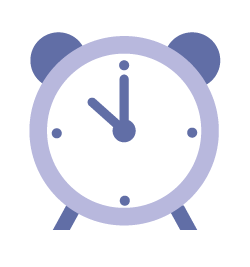 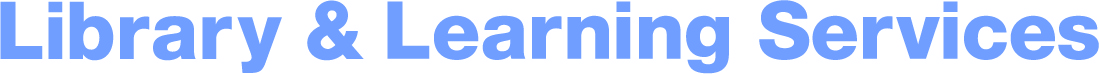 The step up- other considerations
You will start to work at pace as the intensity increases.


There is a need to be more meticulous, rigorous and professional.


You must begin to apply your thinking.


Don’t aim for perfection. Instead focus on development.


Take feedback constructively and take it steady. Don’t try and fix everything at once.


Utilise time management tools with milestones and timeframes from the start (Niyaka, 2018) and try to stay organised with notes/ files.
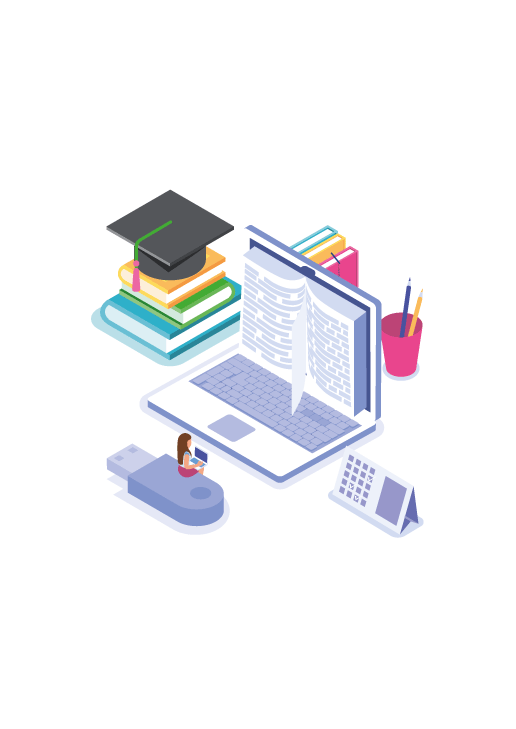 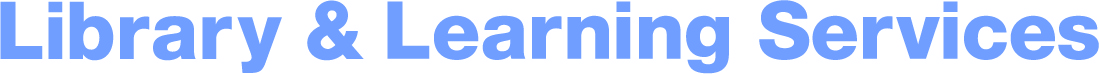 The step up
You might find studying at PG level means you have the opportunity to have a different working relationship with your tutors.

Use this resource!

	Establish yourself within that academic community
	Discuss your ideas with fellow researchers and your tutors


Remember, you are studying something they too are likely passionate about.
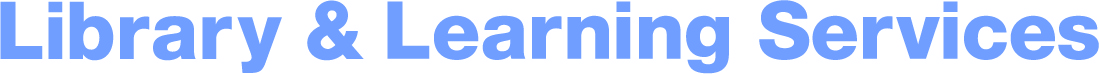 Why do I need to read and evaluate critically?
At Post Graduate level, tutors will look for depth of inquiry.

It is important to move beyond the course materials on your reading list.

Aim to identify important themes and issues and think more critically about your reading and selection of resources.

Expect to identify, appraise and critically evaluate sources, 

Expect to make use of a variety of scholarly and research literature to support your opinion, judgement or argument
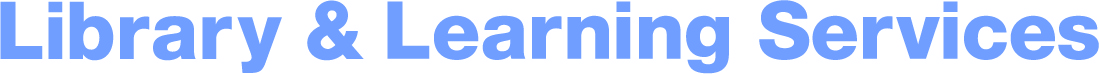 Finding sources
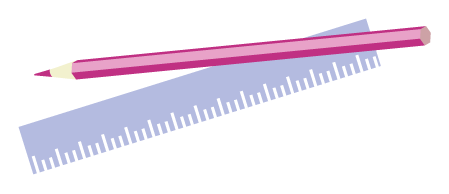 Studying at PG level involves refining those skills of identifying, locating and managing wider sources.

You will now have longer assignments, projects and dissertations.

Consider:
Subject specific databases
Conference papers and theses
Setting up automatic alerts when new journal articles are published in your field
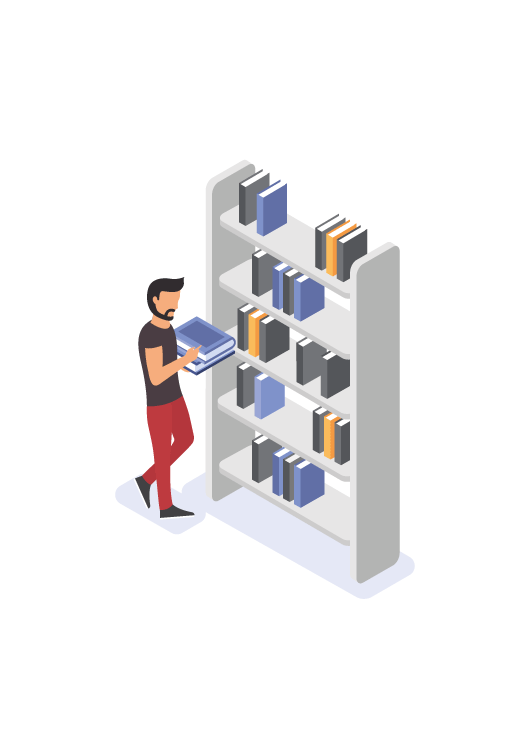 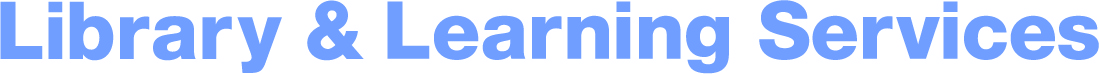 Where should I look?
Using Discover More
Searching for Books, eBooks and journals.
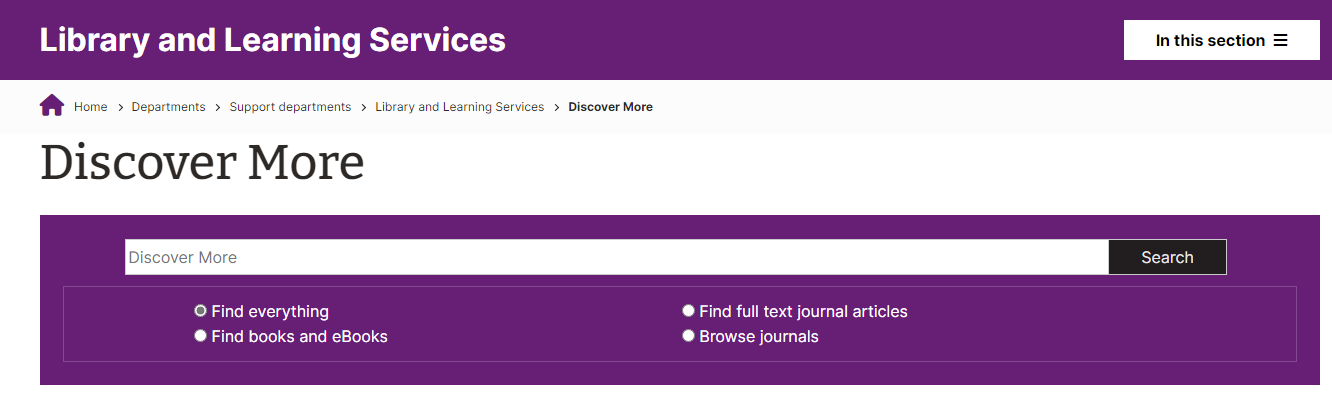 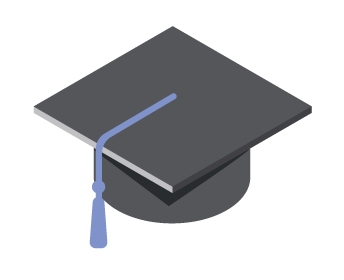 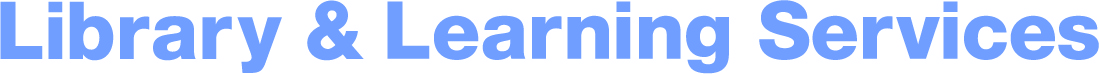 Searching
Use the Subject Resources for additional reading and research.
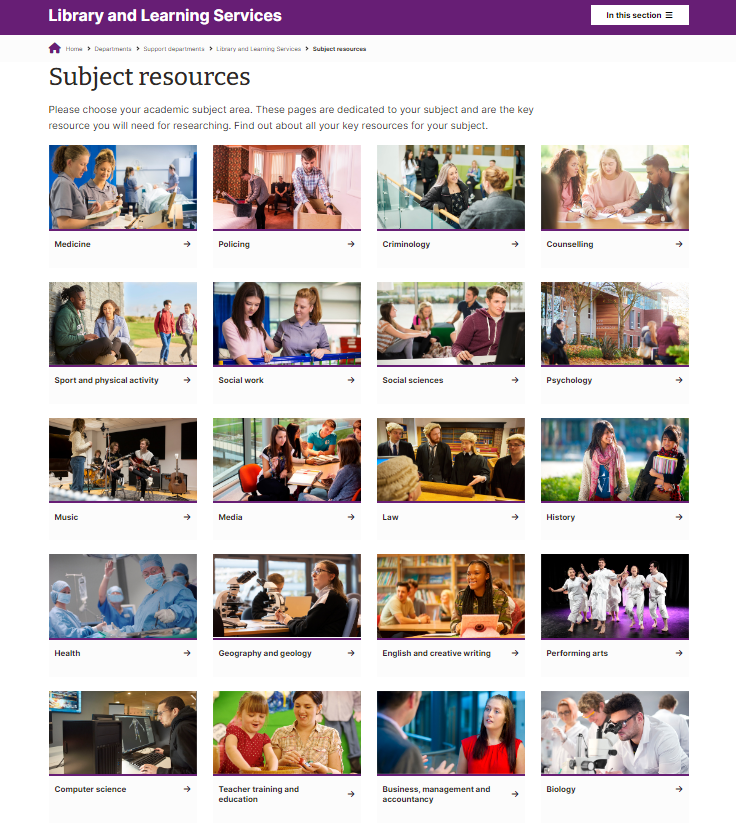 https://www.edgehill.ac.uk/departments/support/ls/subject-resources/
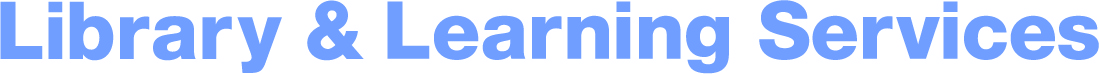 Evaluating your results and getting a critical focus
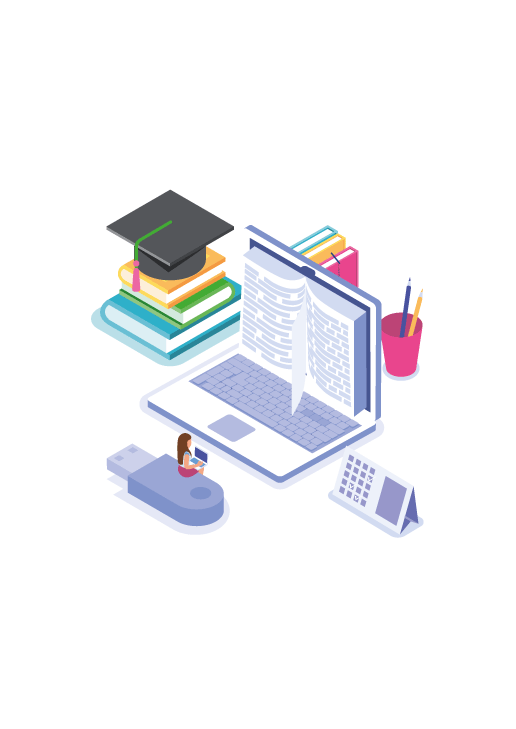 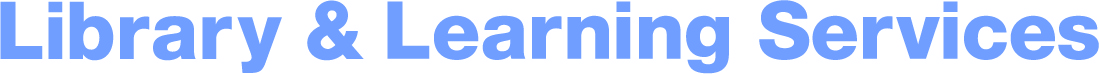 Activity - Imagine you are writing a response to this title:
Single-use plastic reduction at UK higher learning institutions: Motivations and best practice 

You find a journal article. How useful and relevant would this be?:






Focus on Southampton as HE provider
Accepted 2010/ online 2011
Qualitative interviews and structured kitchen observations as method
Participants 8 kitchen managers and 3 sustainability staff
Focused on sustainable packaging and waste recovery of food packaging 
Research carried out by School of Civil Engineering and Environment- waste and facilities management
Findings- staff had difficulty understanding the impact of packaging choice on waste reduction and recovery- need for behaviour change
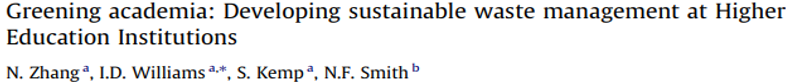 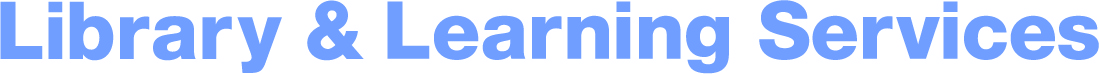 Plan to be critical when reading
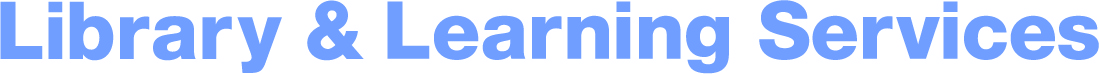 Critical Reading Grid- example with more depth
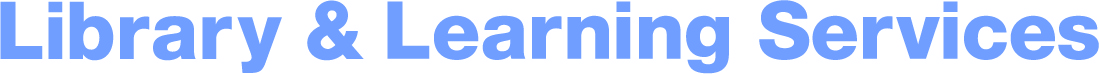 Look for key themes, arguments and patternsSingle-use plastic reduction at UK higher learning institutions: Motivations and best practice
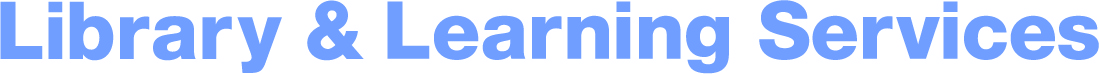 Now you have your sources, what next?
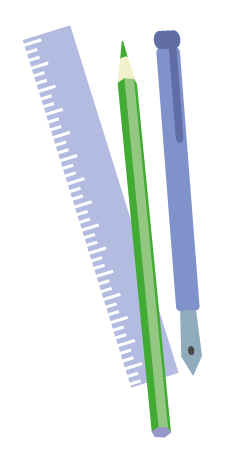 Postgraduate writing requires a greater level of critiquing and communication, in order to reflect a level of advanced scholarship.

Once you’ve established your audience and purpose, you will be required to present and justify your own ideas and communicate these effectively.

This means being able to synthesise and critically evaluate a process and a product.
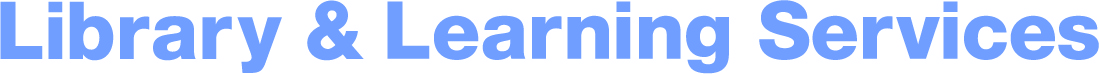 Perceptions of writing at level 7
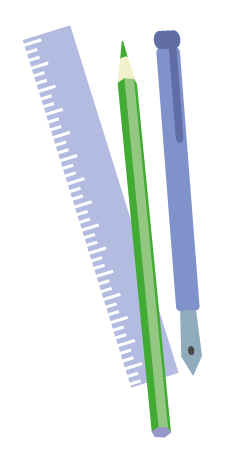 Mountain climbing
Childbirth
Labyrinth
Digging a well with a needle
Artwork

Aydin and Baysan (2018)
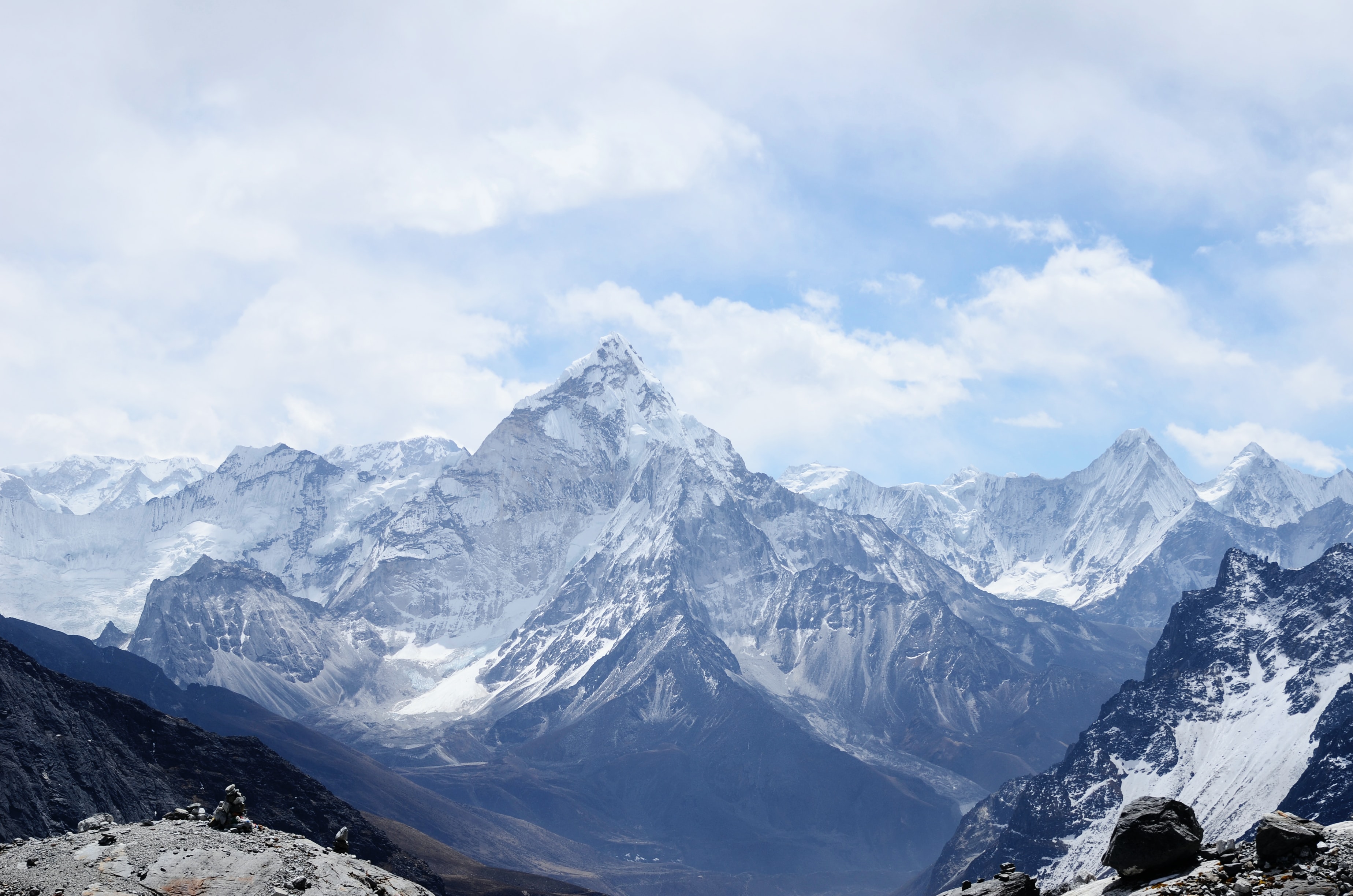 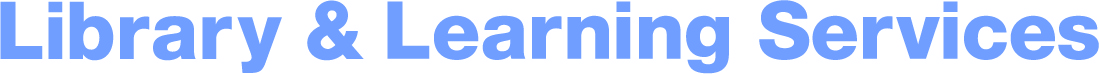 Perceptions of writing at level 7
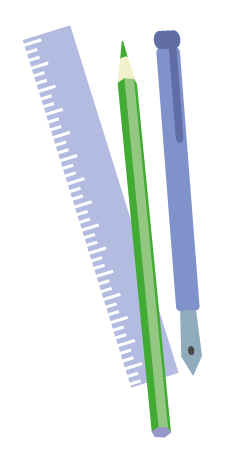 ‘learning journey’

‘unique peculiarities’

‘demanding task’

Wilkinson (2005)
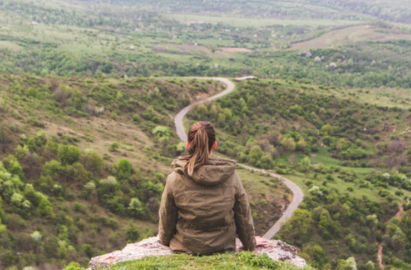 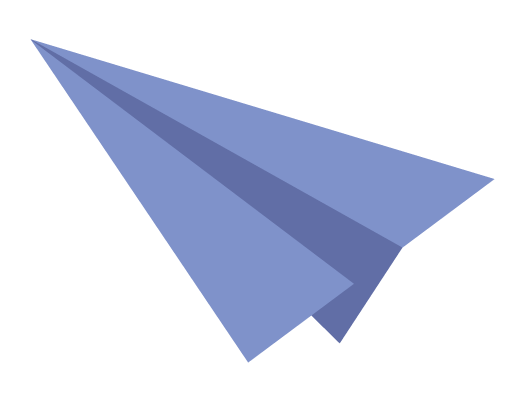 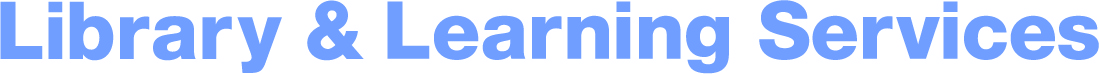 Critical writing
Engaging with academic literature and debates

Being open-minded and objective

Evaluating and analysing arguments and evidence instead of simply accepting the conclusions of others

Recognising the limitations of evidence and providing alternative suggestions
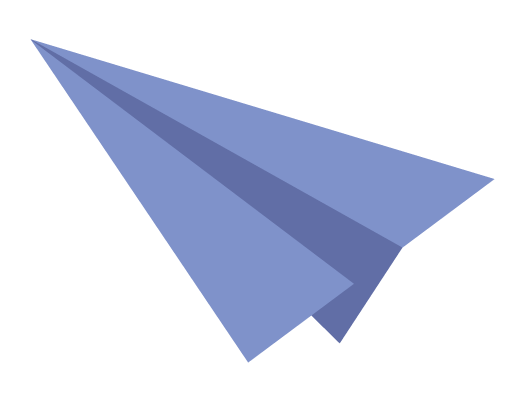 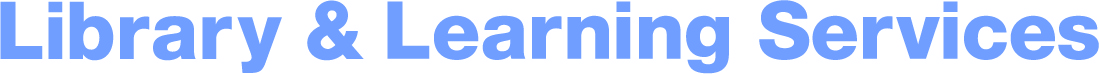 Achieving criticality in writing
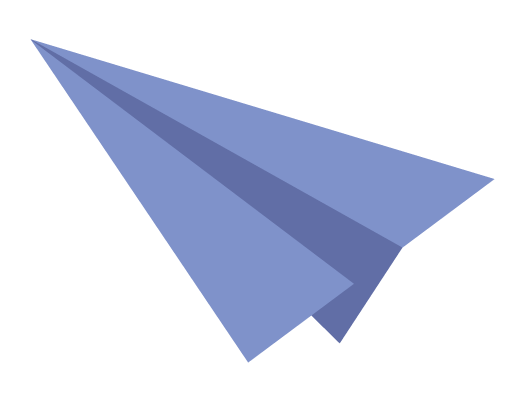 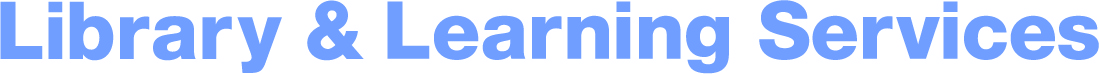 What else is important to know for PG study?
Synthesis
&
Integration

What do you think these terms might mean?
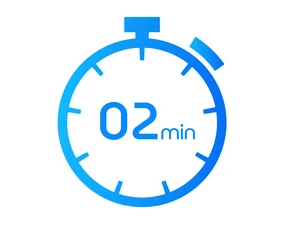 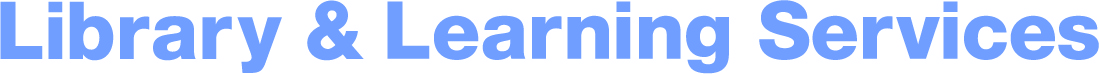 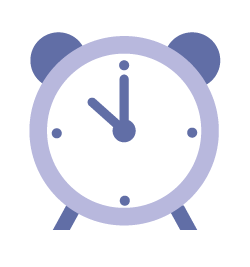 Integration and synthesis-
Integration - bringing together theory, literature and practice 


Bioplastics have their own complications. Bioplastics are still a relatively new material in the international market, with legislation or guidance lacking (Hann et al., 2018). This point, reiterated  by Wilson (2019), stresses that  the conditions under which bioplastics can biodegrade are not communicated well and given the stark differences between industrial composting and other processes, consumers may discard an item incorrectly with the belief it will completely degrade. 

Synthesis - inferring relationships between different sources
A reasonable number of studies have been conducted into the measures that higher learning institutions are taking to become more sustainable. However, these focus more broadly on recycling and waste management (Tangwanichagapong et al., 2017; McCoy et al., 2018; Smith, 2019)
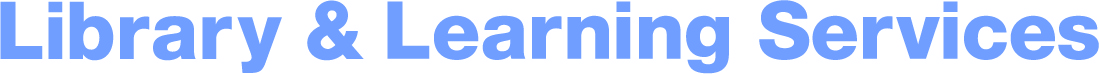 Be aware of accuracy and complexity
You now need to be more thoughtful about the way you write and the words you choose.

However, remember to be clear and concise.

At PG level, you cannot mask vague understanding of a concept, issue or debate.

You are expected to interrogate borders, assumptions and boundaries  and understand that academic knowledge is a complex network of views rather than two clear sides.
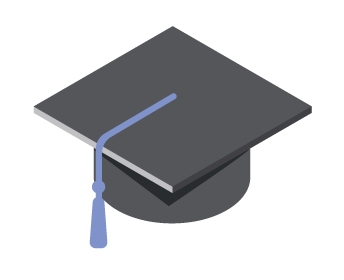 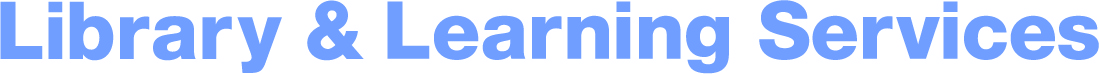 Your Academic Voice
Academic Phrasebank produced by The University of Manchester provides useful examples of phrases written in ‘academic English’.
External websites provided by 3rd  parties are not associated with Edge Hill University. It is recommended that they are used at the individual’s discretion.
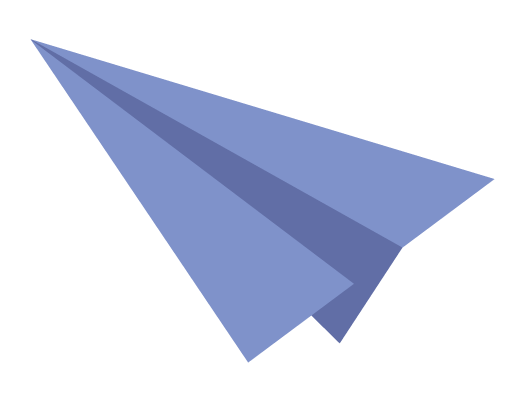 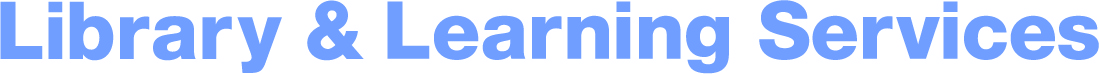 Putting it all together…
Might be useful to follow a structure

Isn’t a one size fits all assignments but a useful starting point.

What are your non negotiables?
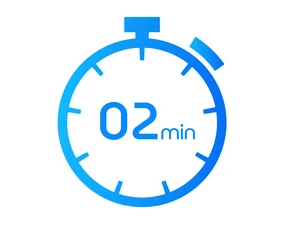 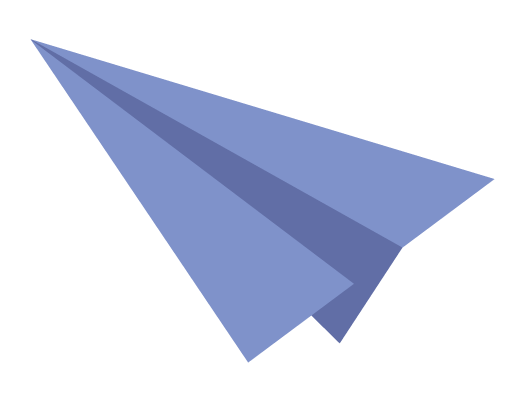 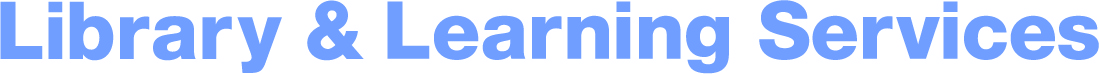 Achieving criticality in writing…
Statement-focus

Expand

Evidence

Develop -with criticality

So what?- with criticality, synthesis and/or integration.

What next?-with criticality
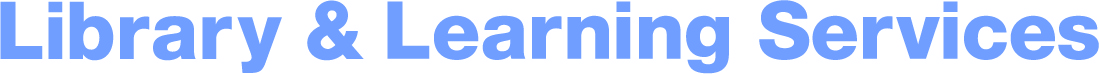 Putting it all together…
It has been suggested that contamination of terrestrial ecosystems is a much bigger issue than reported.

This pollution has been traced to a number of sources with the main issue being the presence of microplastics. 
It has been reported that 80-90% of microplastics in sewage are retained in the sludge and used as fertilizer (Horton, 2017; Talvitie et al., 2017) This could be up to 23 times more than in oceans (Nizzetto et al., 2017). 
Evidence shows that, yearly, this could equate to as much as 63,000 tonnes of microplastic into agricultural land (Nizzetto et al., 2016). However, this only takes Europe into consideration. Additionally, road verges have been found to contain up to 7% microplastics by mass and as microplastics may persist for well over 100 years. Additionally, concentrations will continue to rise although the research is lacking in terms of projections (Fuller and Gautam, 2016; Horton et al., 2017). 
It must be noted, however, that additional research into all these areas is needed and a worldwide focus rather than specific geographical attention will provide more insight into the extent of the problem. Equally more funding is needed at a governmental and international level to address the risk to ecosystems.
Statement-focus

Expand


Evidence with synthesis and integration

Develop with criticality
So what?- with criticality and integration.

What next?
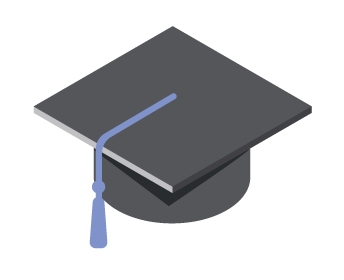 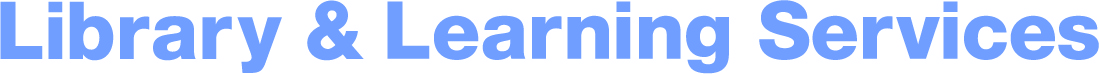 Technologies for Proofreading
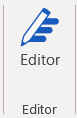 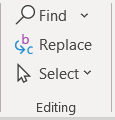 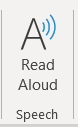 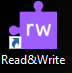 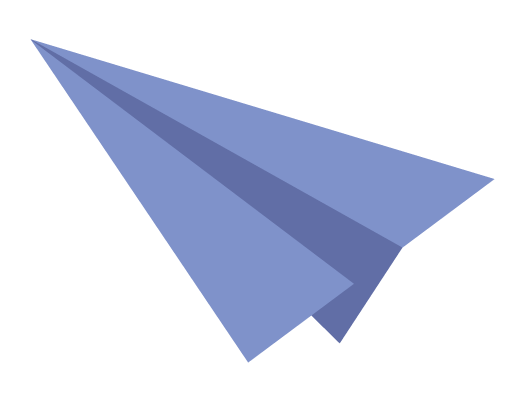 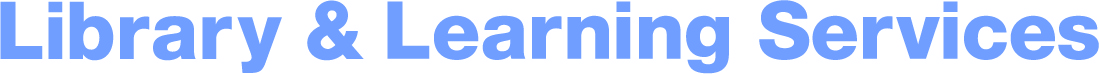 Research
If you are a taking a taught or research-based masters course, then you will likely be asked to present a dissertation that includes research and data from a project of your own design.

You will need to be aware of:
What you are doing
Why you are doing it
What you want to find out
What is the best method for finding it out

You will be expected to interpret your own research findings and propose solutions or recommendations.
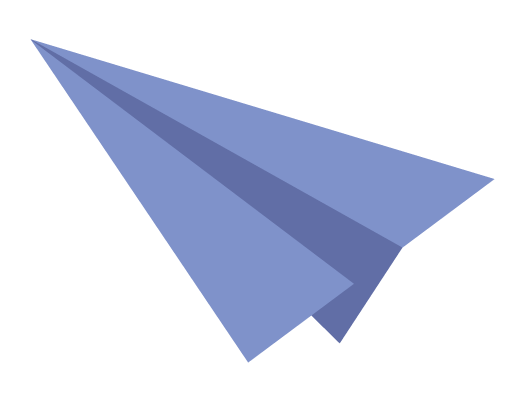 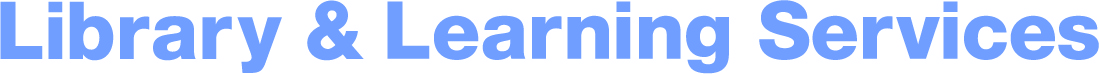 Returning to Learning- Join us!
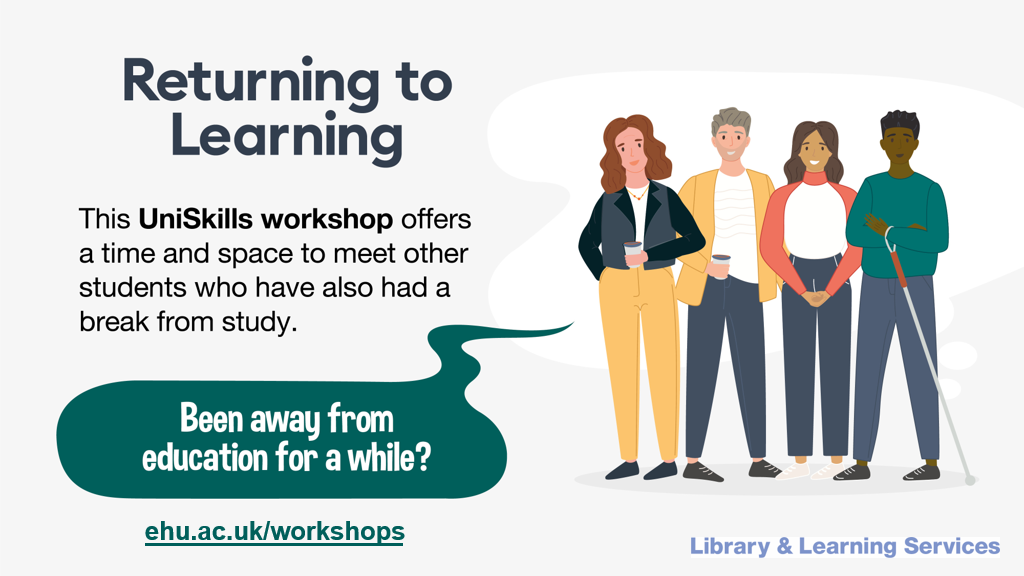 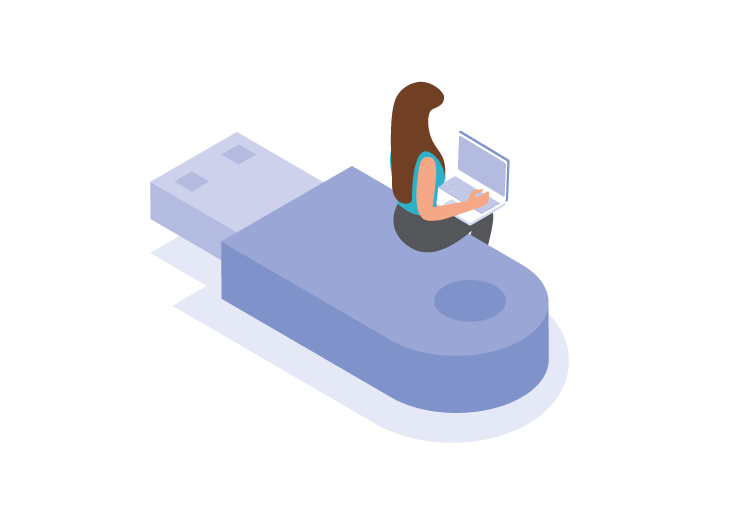 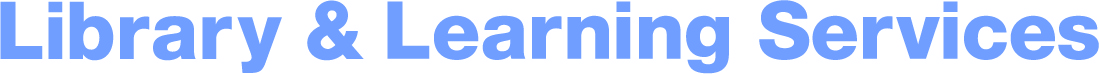 Further support
Discover information, guides, videos and toolkits on our webpages

Book your place on a UniSkills webinar or workshop running throughout the year

Book an appointment with UniSkills for 121 support

Contact the Catalyst Helpdesk via email at CatalystEnquiries@edgehill.ac.uk,  search our FAQs or Ask a Question online

Explore LinkedIn Learning to access online courses and video tutorials, written by industry experts, to help develop your skills and boost your employability

Attend 3 UniSkills workshops and/or webinars to gain 10 activity points towards the Extra Edge Award
[Speaker Notes: Standard in all slides]
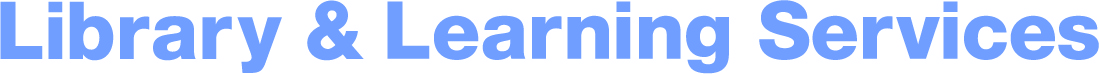 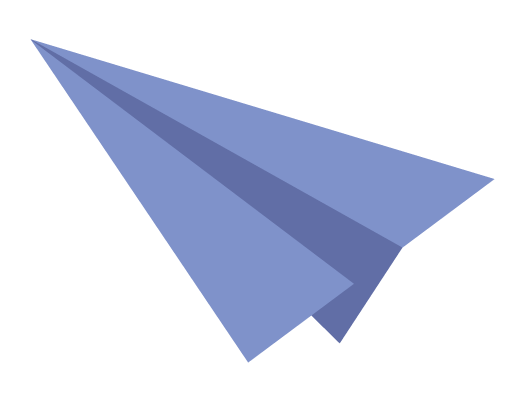 Keep in touch
@EHULibrary
@EHULearnService
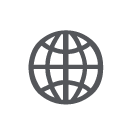 edgehill.ac.uk/uniskills
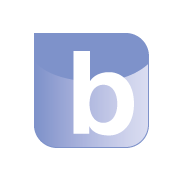 Blogs.edgehill.ac.uk/ls
[Speaker Notes: Standard in all slides]
end
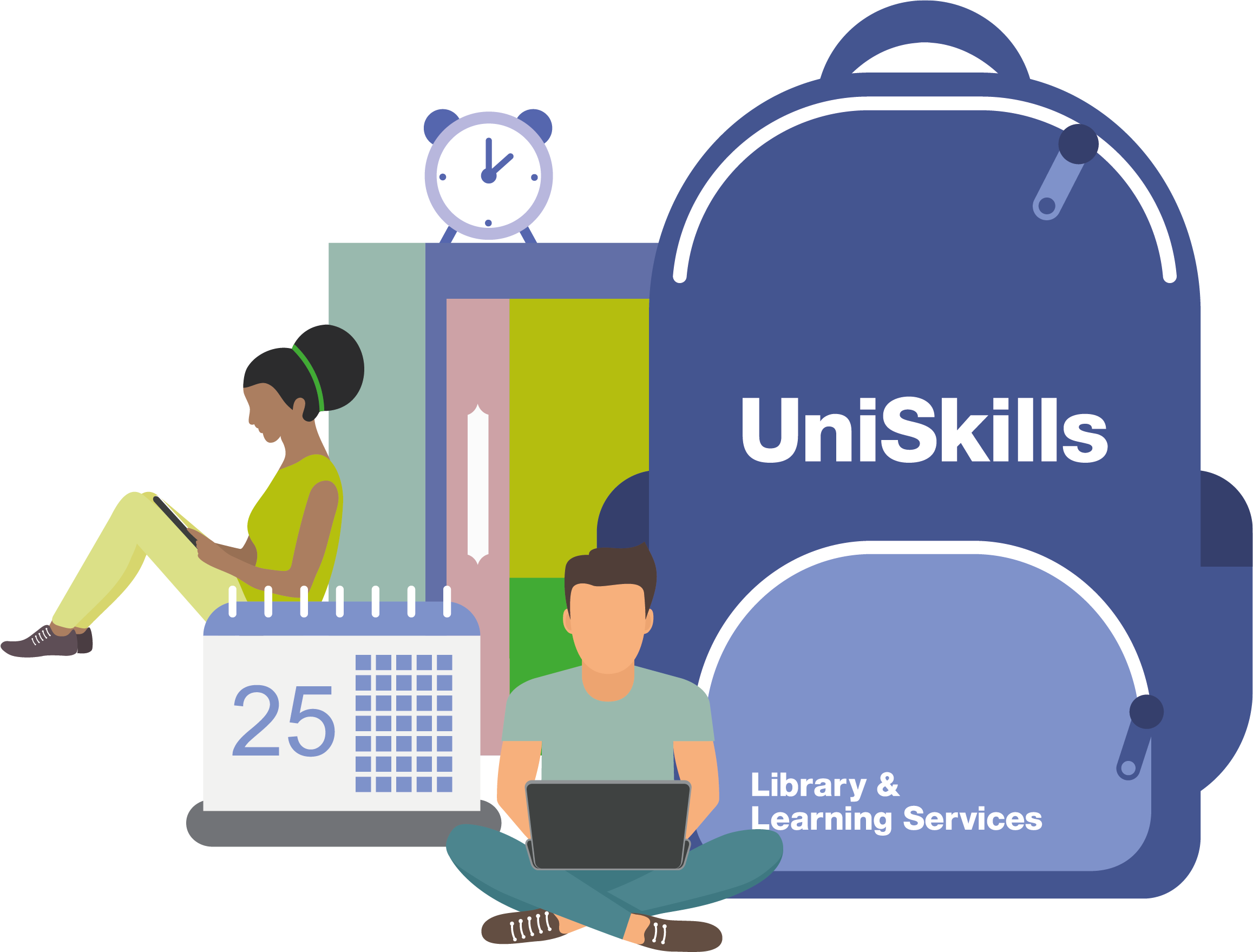